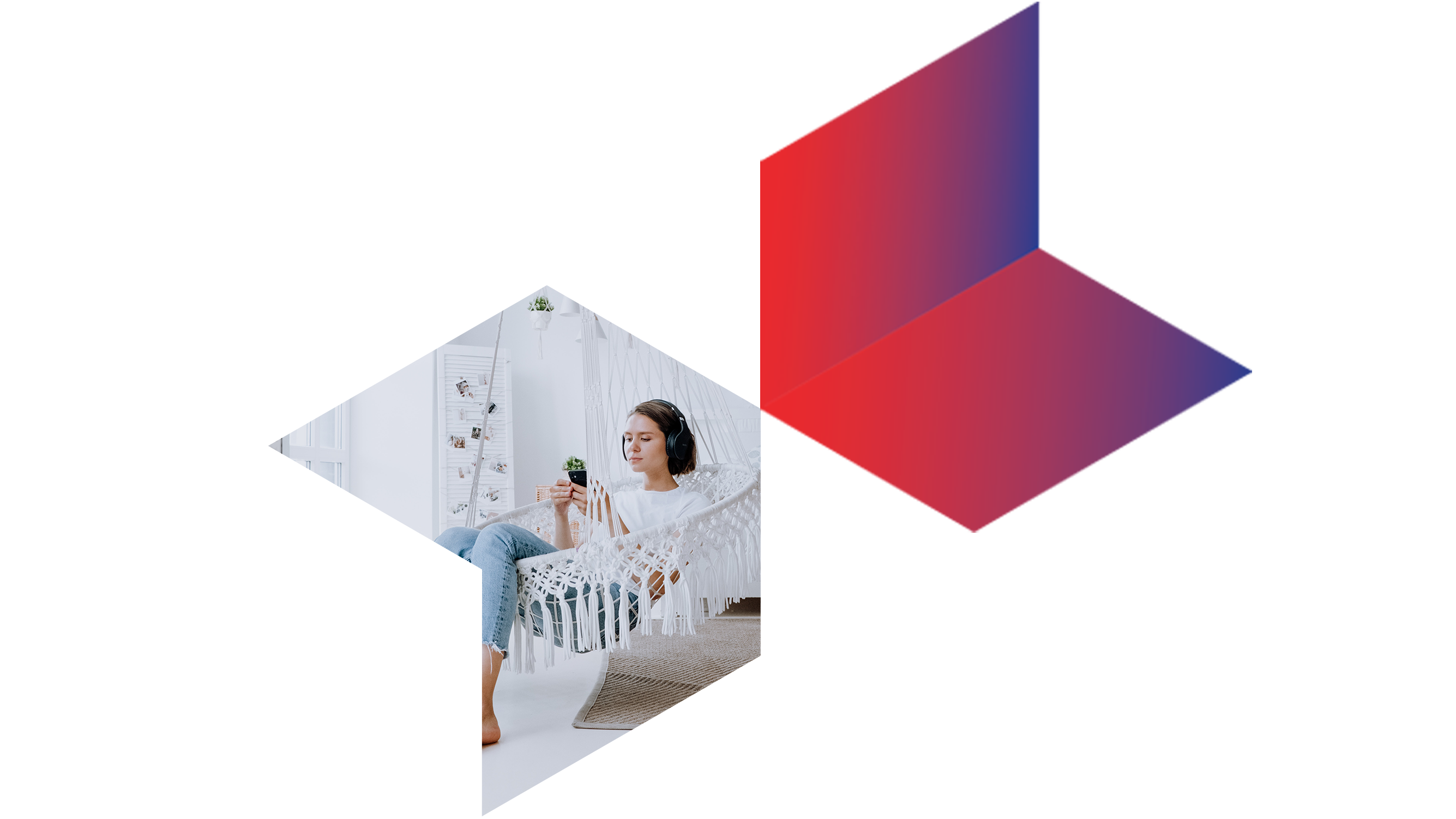 Listen to This:The Digital Audio Audience in Canada
Fall 2020
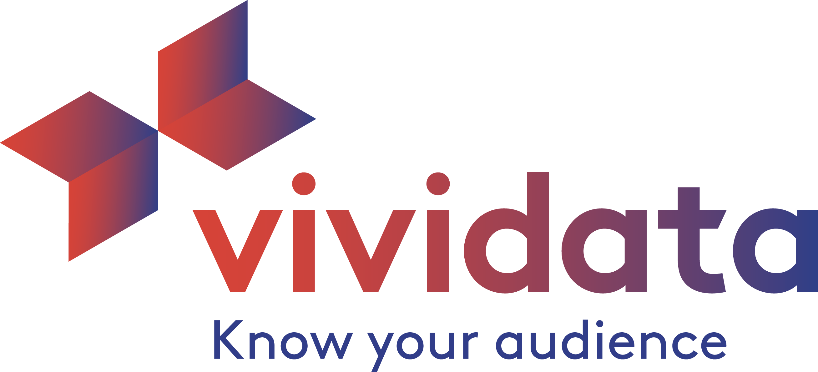 Canadians 18+
Audio Streamers
+17.5M
58%
Digital Audio in Canada
Visited an audio streaming site or app in an average month
Reach
Reach
Podcast Listeners
+9.9M
Listened to a podcast in an average month
33%
Smart Speaker Users
+6.5M
In a household witha smart speaker
21%
Reach
Source: Vividata’s Spring 2020 SCC/Metrica Fusion and Study of the Canadian Consumer Fall 2020 Base: Total Canada 18+
Gender
Personal Income
102
102
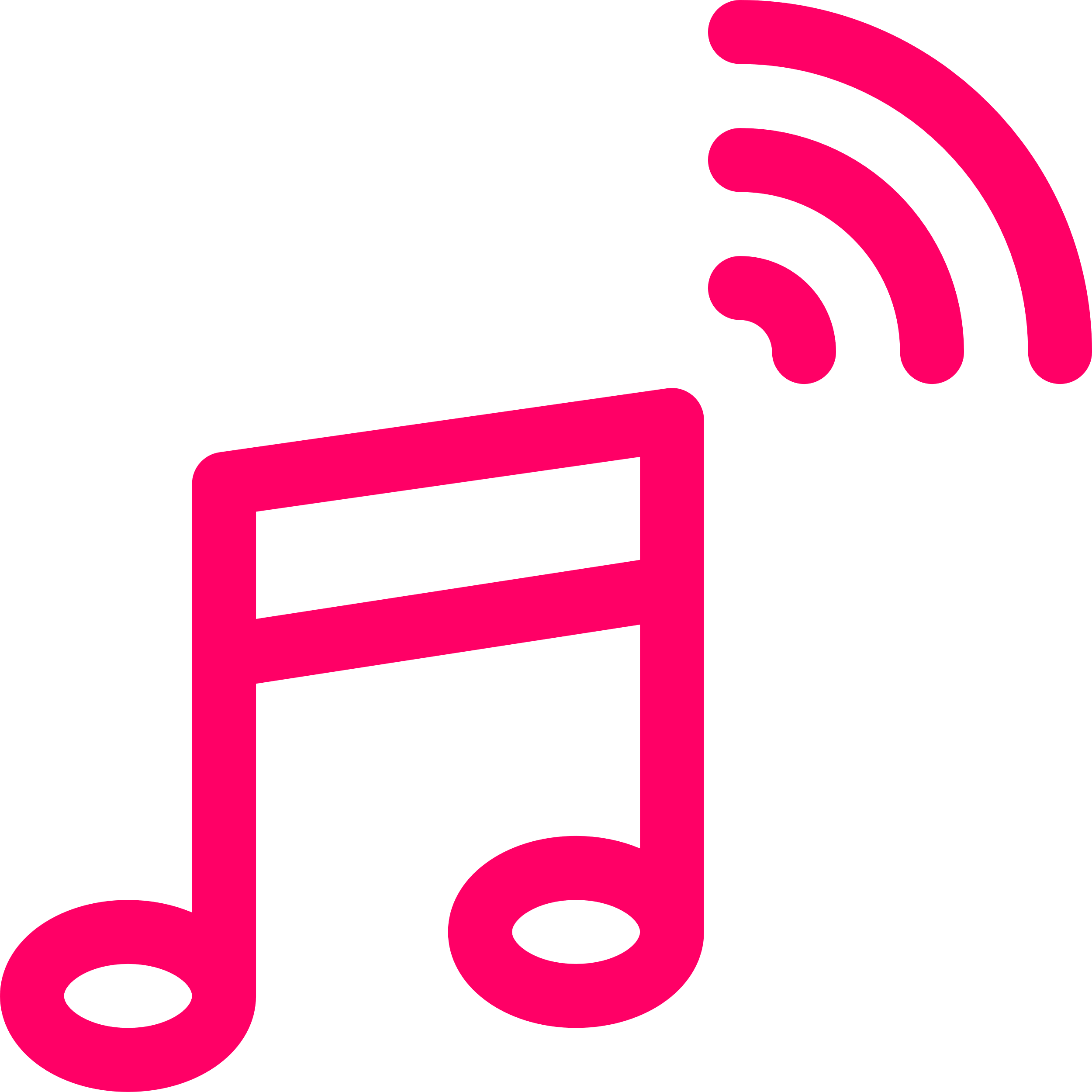 98
98
Audio Streamers
100
GenZ(1996-2002)
% Reach by Demographic
Age
Occupation
120
GenY(1980-1995)
117
Male Gen Z and Gen Y are the most likely to stream audio through the web or an app.
107
GenX(1966-1979)
116
105
Boomers(1946-1965)
104
95
Pre-Boomers(pre 1946)
86
75
Source: Vividata’s Spring 2020 SCC/Metrica Fusion and Study of the Canadian Consumer Fall 2020 Base: Total Canada 18+
YouTube & Spotify are the most popular
% in an average month
audio streaming services, by web or app, among Canadians 18+.
Website | App
W
W A
A
A
A
A
W A
A
W A
W A
Source: Vividata’s Spring 2020 SCC/Metrica Fusion and Study of the Canadian Consumer Fall 2020 Base: Total Canada 18+
*From Fall 2020 SCC – “Radio/audio streaming services used”
Statement:
Statement:
“Being able to 
stream or listen to the
 radio online has changed the way I listen to the radio.”
“Being able to 
stream or listen to the
 radio online has changed the way I listen to the radio.”
index
26% 100
index
All Canadians 18+ that agree:
Online streaming impacted how Gen Z 
and Gen Y listen to the radio the most.
26% 100
All Canadians 18+ that agree:
Source: Vividata’s Spring 2020 SCC/Metrica Fusion
Base: Total Canada 18+
Over 2 in 5 ‘Audio Streamers’ streamed music or listened 
to a podcast
from their mobile device in the past month.
40%
47%
Listen to Radio/Podcast
Music Streaming
20%
66%
% ‘Audio Streamers’ 18+
0%
Games
Social Media
Watched TV
Watch YouTube Access
Read eBook/Listen to Audiobook
News Websites
Access/Read Magazine or Newspaper
Watched Short Form Video
Watched Long Form Videos
Source: Vividata’s Spring 2020 SCC/Metrica Fusion
Base: Total Canada 18+, Visited an audio streaming site or app in an average month
Podcasts listeners have tripled
33% | +9.9M
Fall 2020
Canadians 18+
11% | +3.3M
Spring 2018
among Canadians 18+ in the past 18 months.
Canadians 18+
Note:  question about podcast was asked differently in Spring 2018 and Fall 2020 Studies.
Spring 2018 Study: “How Receive Audio Content - Podcast”
Fall 2020 Study: “When last listened to podcast – Last Month”
Source: Vividata’s  Study of the Canadian Consumer Spring 2018 and Fall 2020 
Base: Total Canada 18+
Gender
Personal Income
112
116
101
85
Podcast Listeners
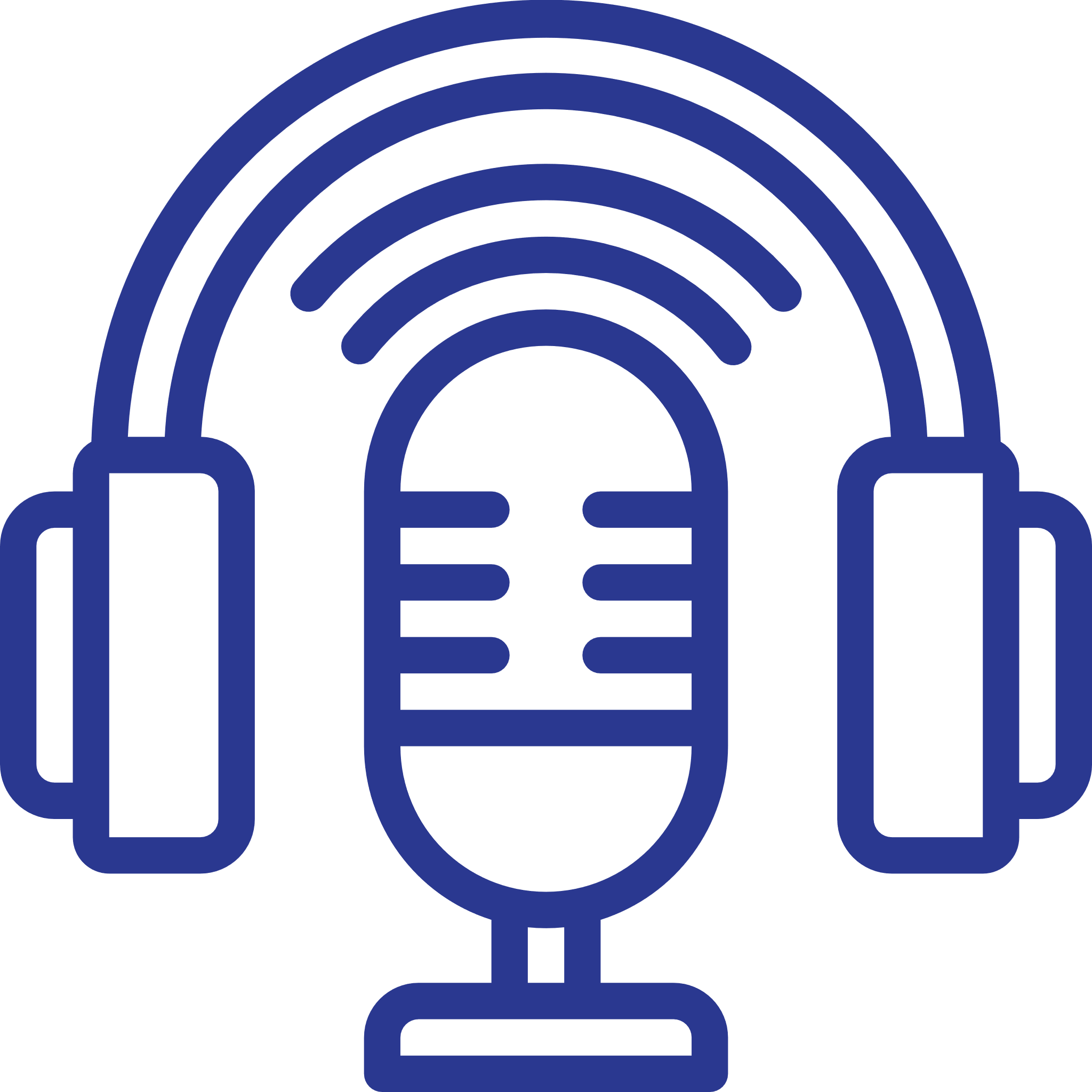 96
GenZ(1996-2002)
% Reach by Demographic
Age
Occupation
131
GenY(1980-1995)
135
Podcasts are more likely to reach Gen Z and Gen Y males with higher income.
119
GenX(1966-1979)
142
117
Boomers(1946-1965)
101
88
Pre-Boomers(pre 1946)
66
50
Source: Vividata’s Spring 2020 SCC/Metrica Fusion and Study of the Canadian Consumer Fall 2020 
Base: Total Canada 18+, When last listened to podcast – Within Last Week
CBC/Radio Canada & TED Talks are the most popular podcasts
% of Podcast listeners 18+
among Canadians 18+ in the past week
CBC/Radio
Canada
TED Talks
BBC
NPR
How Stuff Works
New York
Times
This American Life
Canadaland
The Nerdist
Source: Vividata’s Study of the Canadian Consumer Fall 2020
Base: Total Canada 18+, When last listened to podcast – Within Last Week
% ownership of Smart Devices
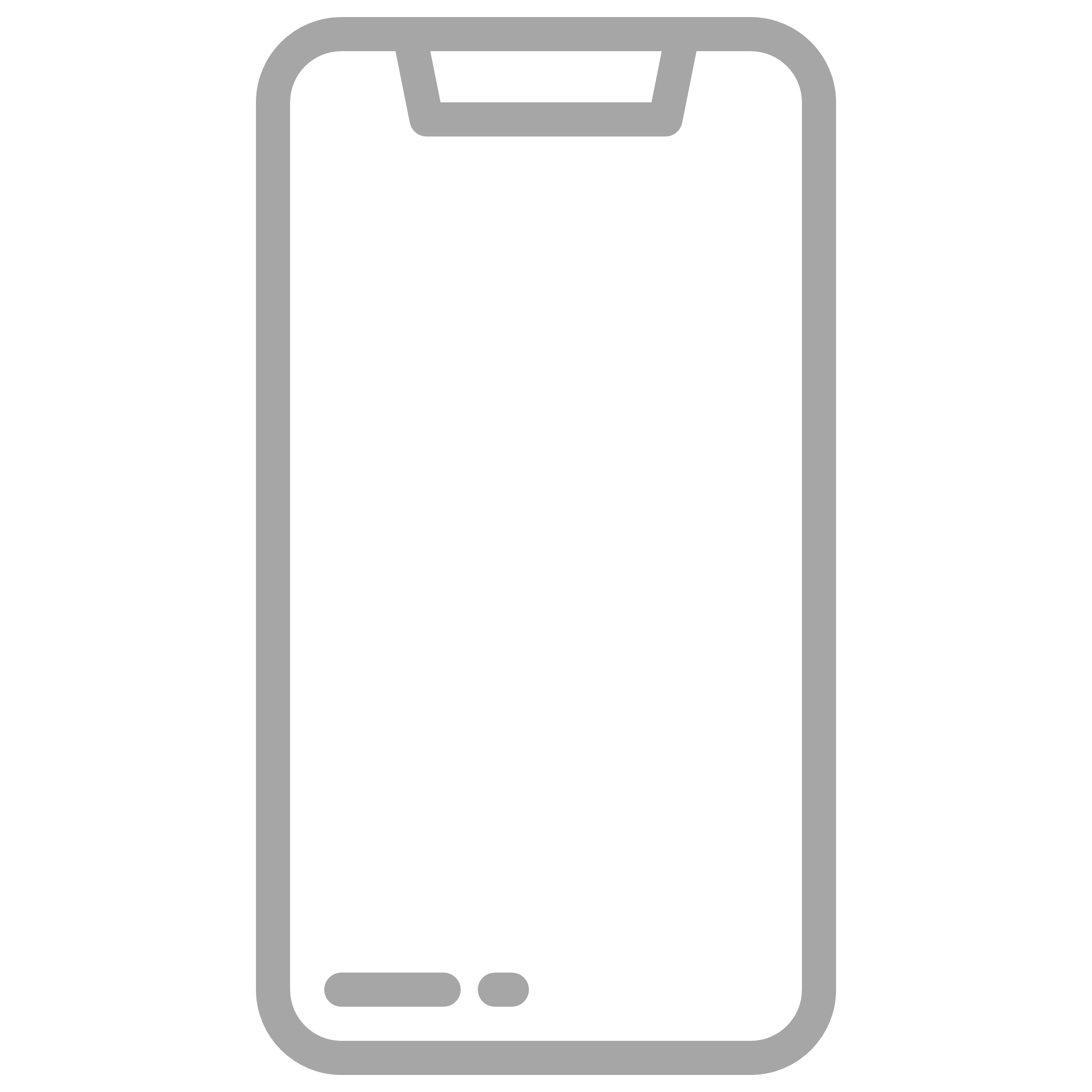 9 out of 10
Canadians 18+ own a
smart device
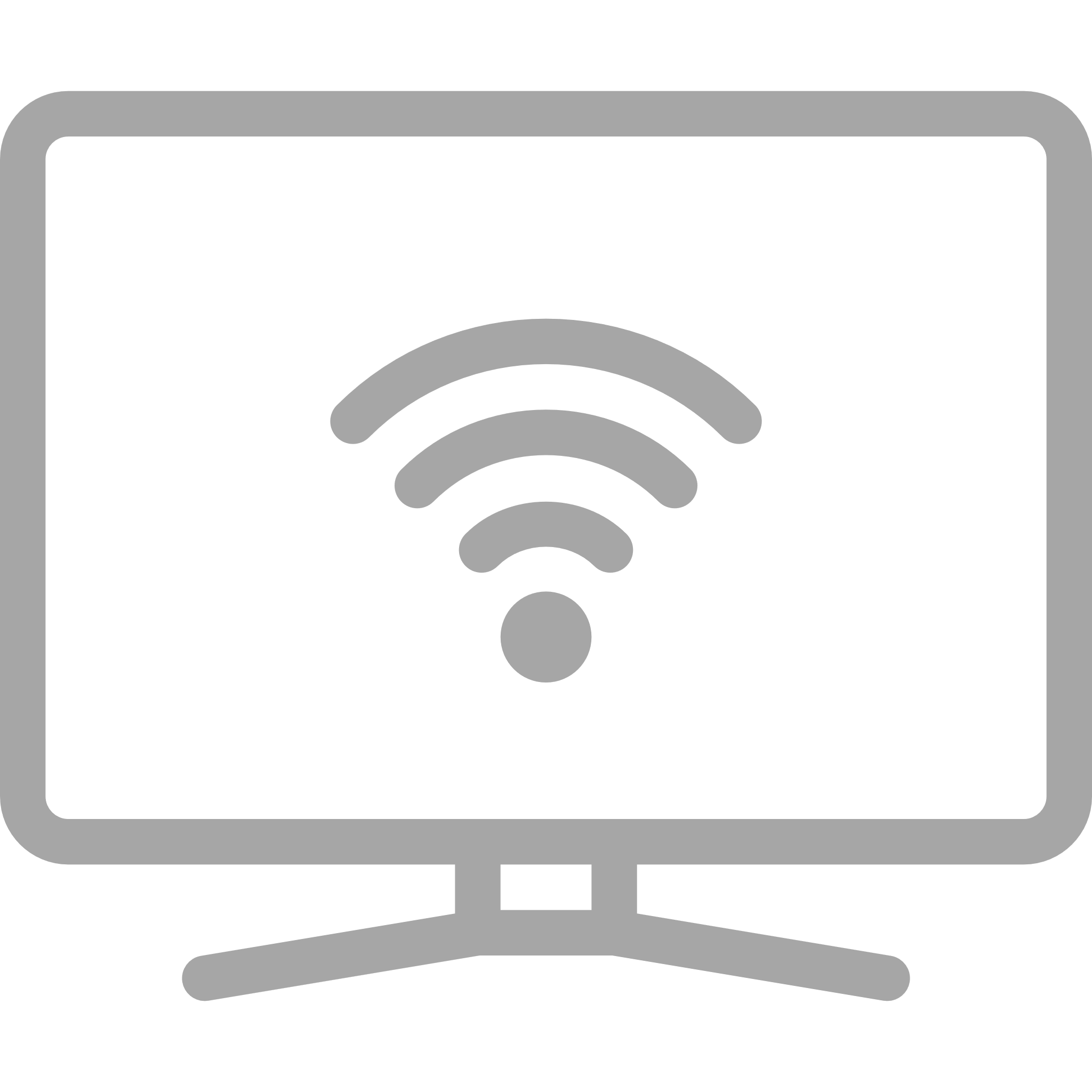 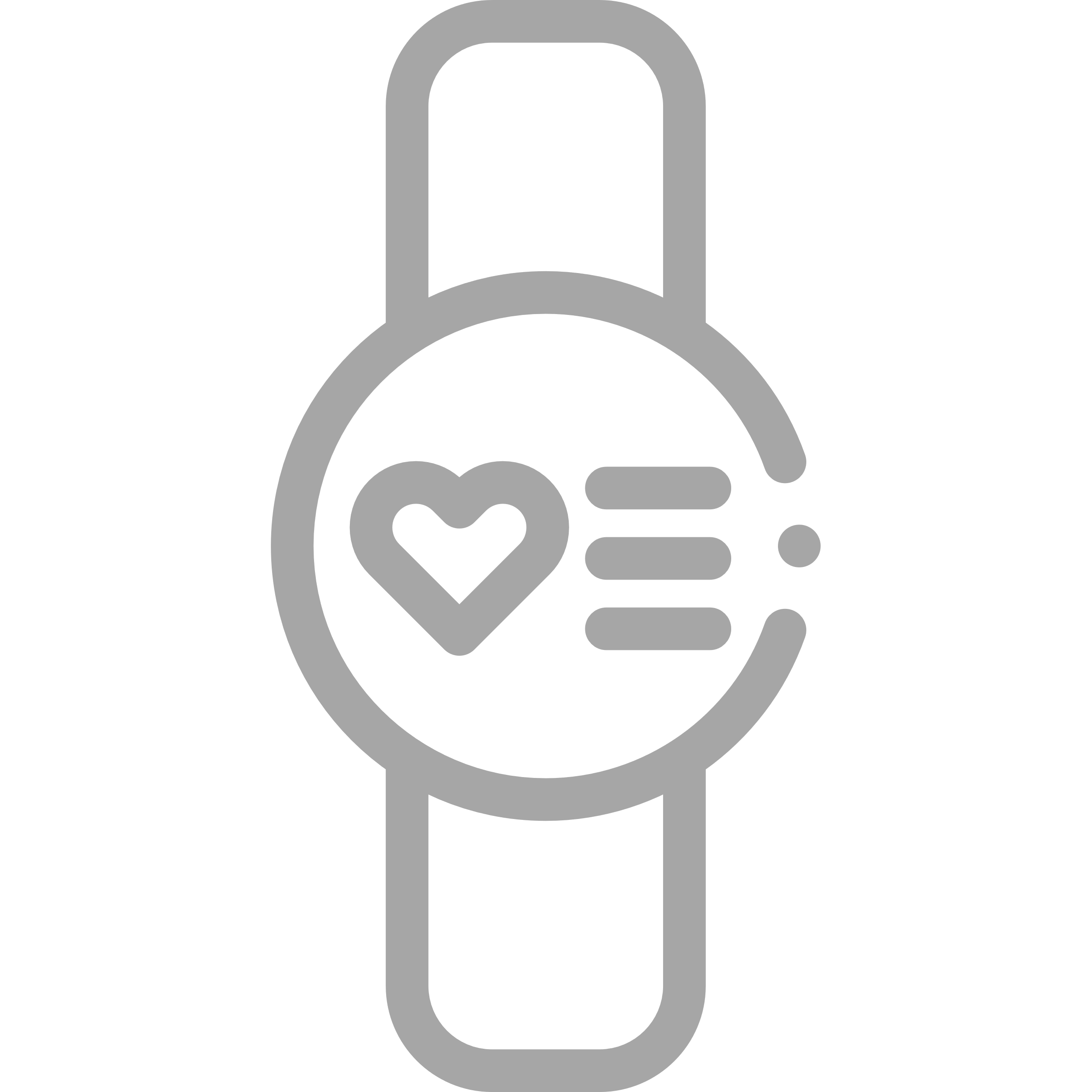 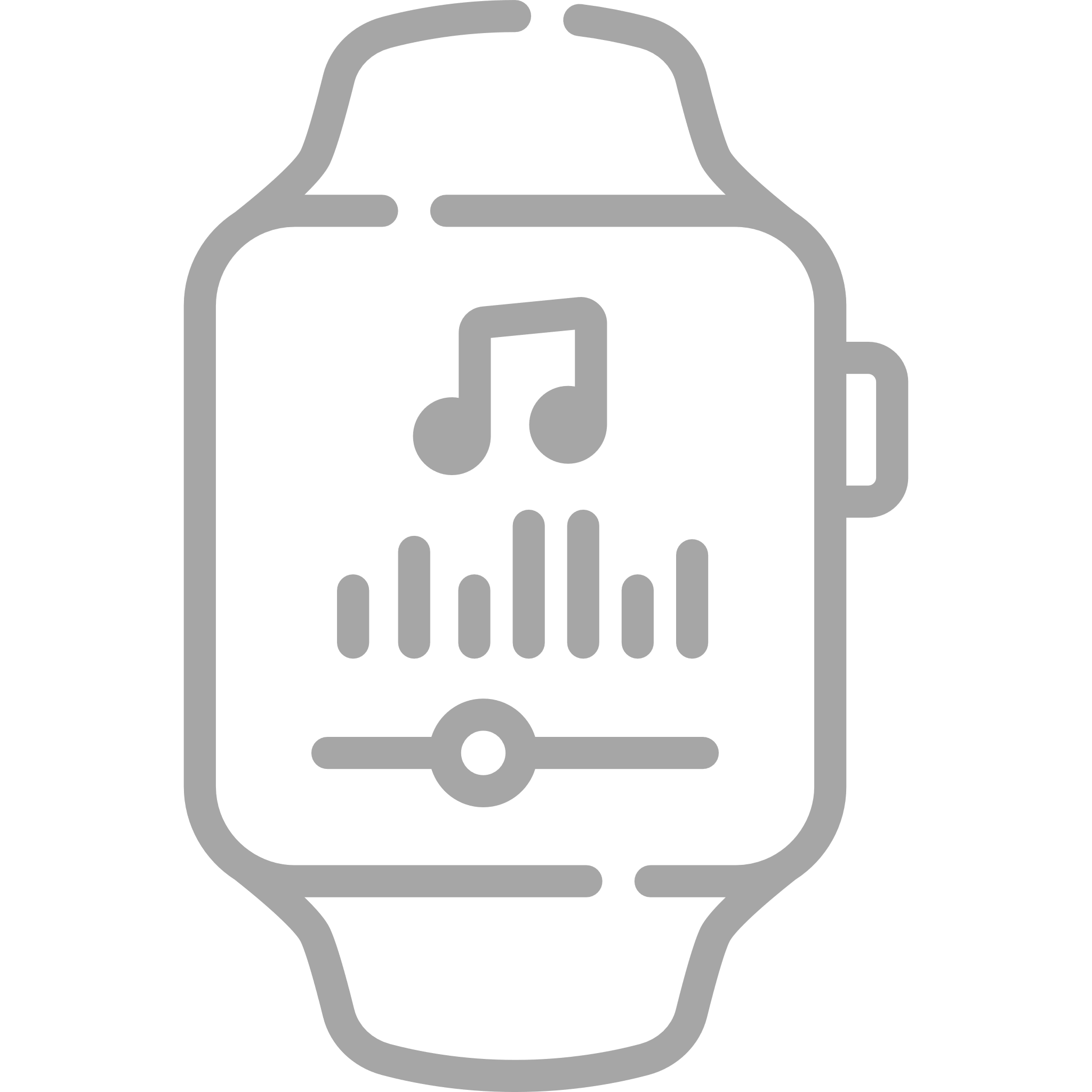 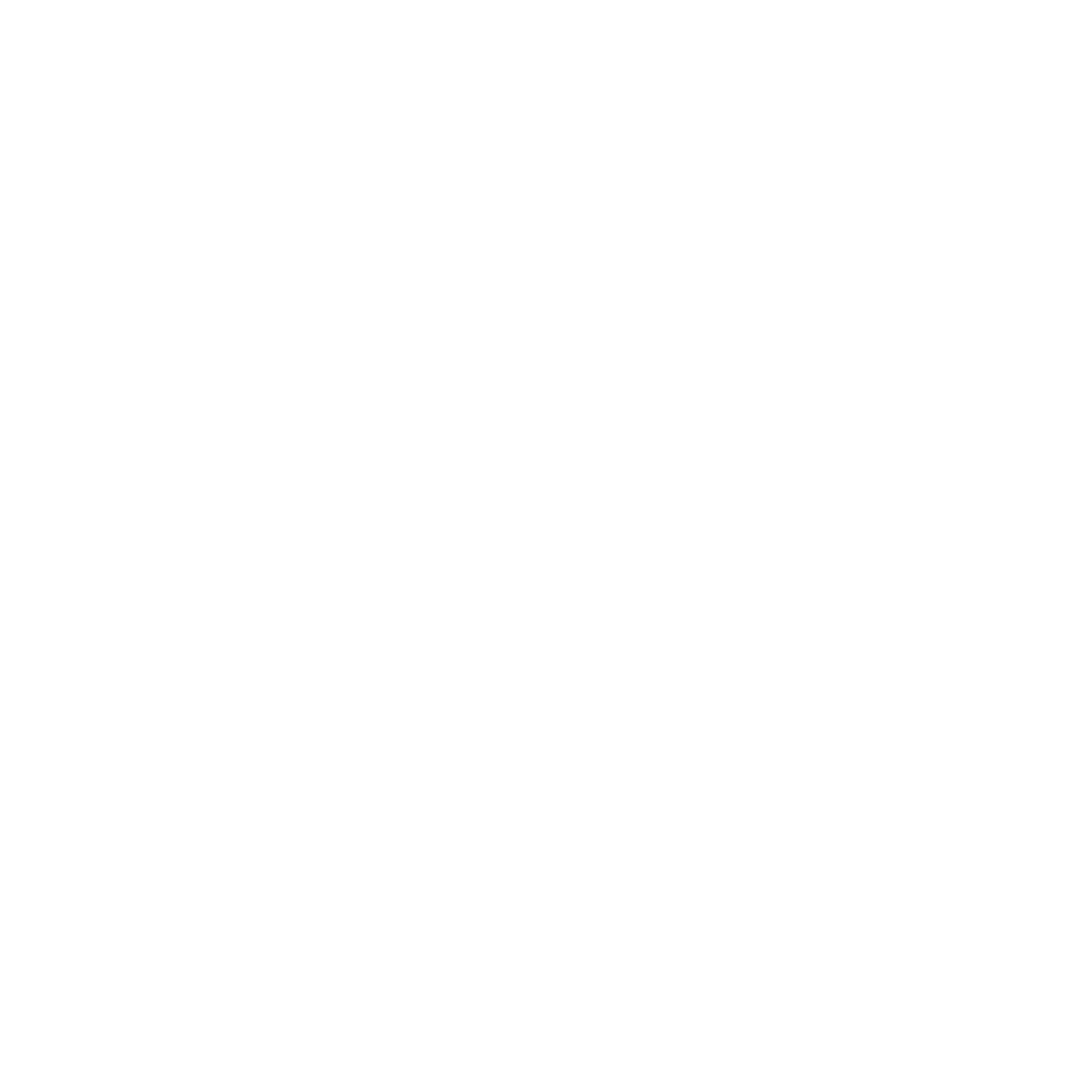 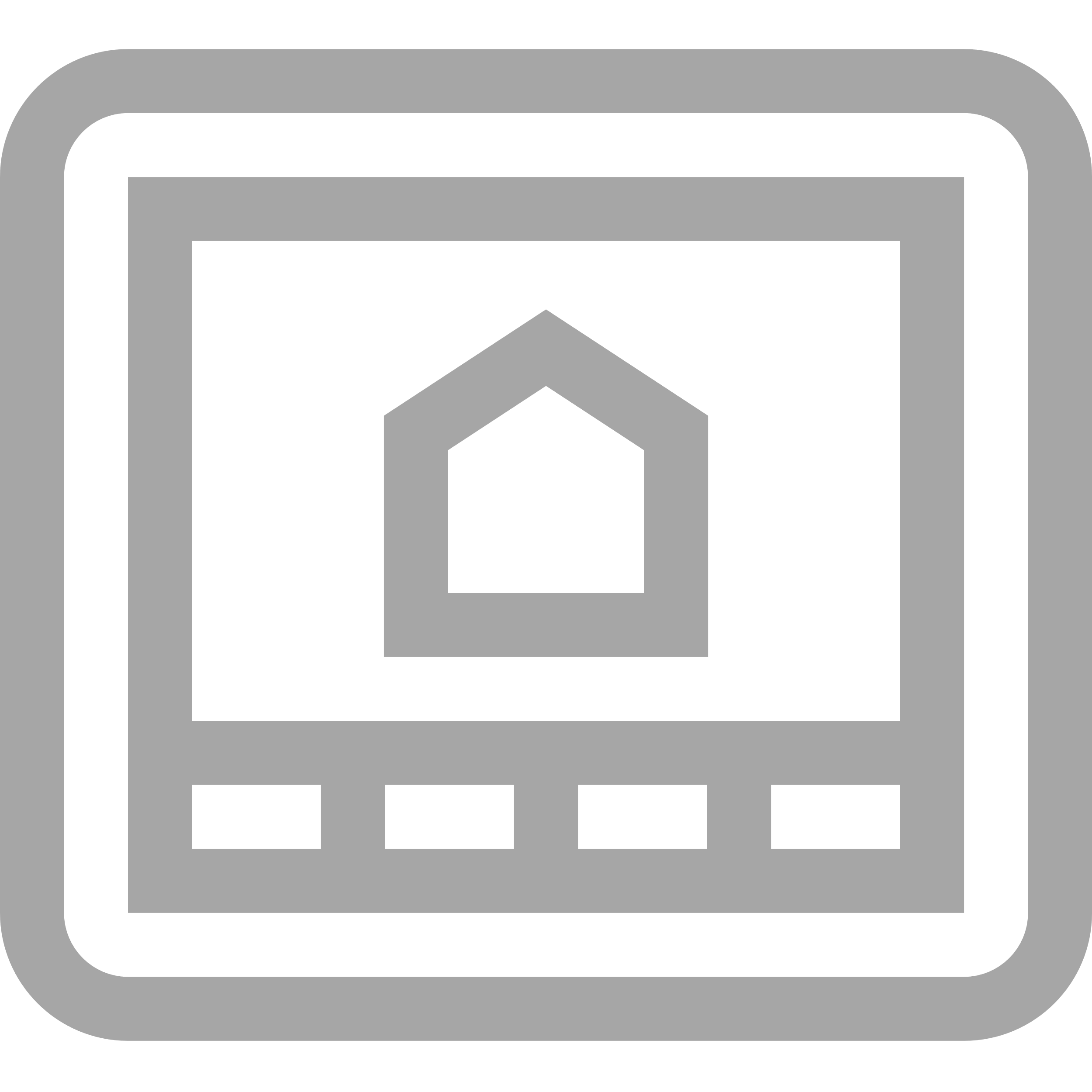 Source: Vividata’s Study of the Canadian Consumer Fall 2020 Base: Total Canada 18+
Those who own a smart speakerhave almost doubled in the past 12 months.
21% | +6.5M
Fall 2020
Canadians 18+
11% | +3.3M
Fall 2019
Canadians 18+
Source: Vividata’s Study of the Canadian Consumer Fall 2019 and Fall 2020 
Base: Total Canada 18+
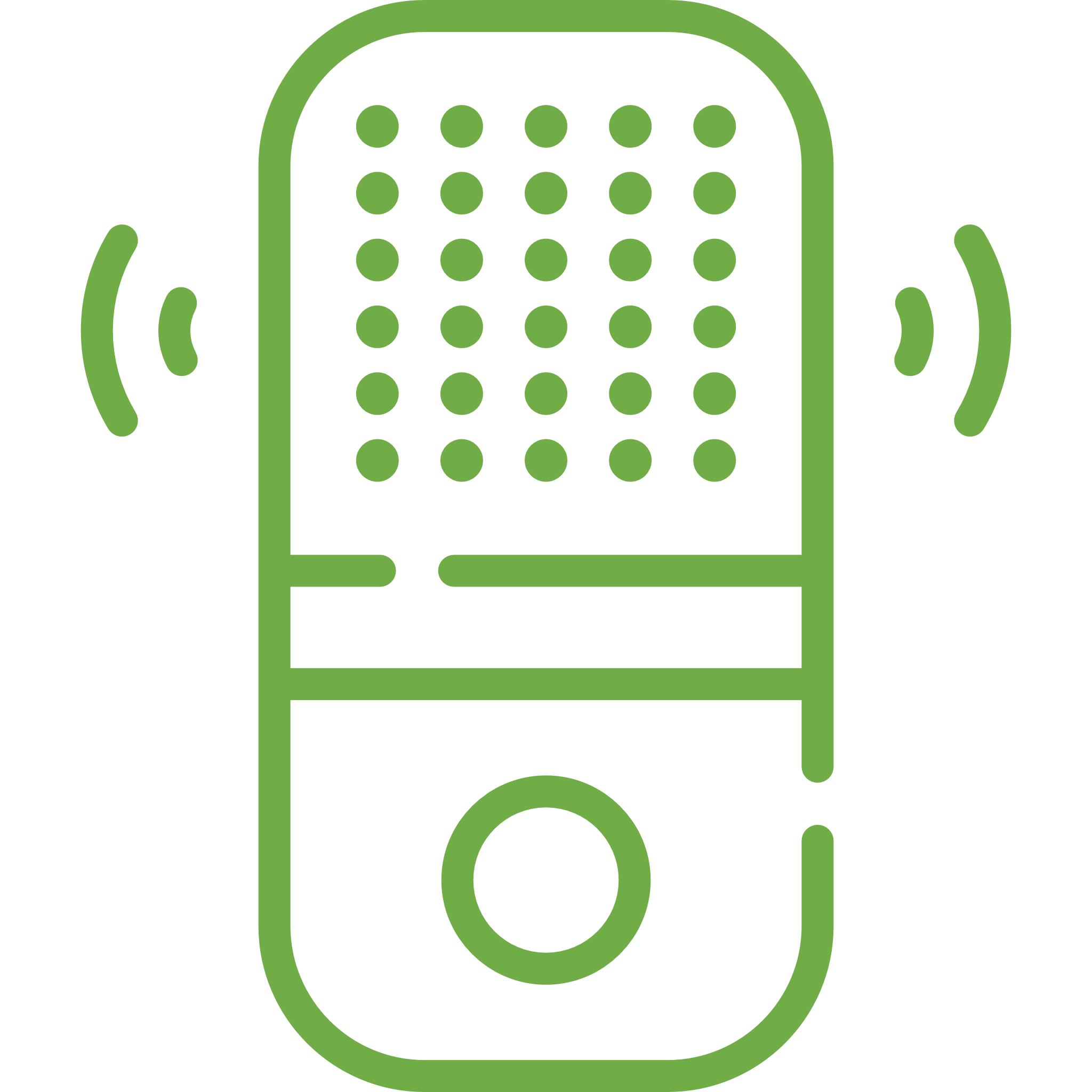 Gender
Personal Income
Smart Speaker Owners
138
108
108
91
86
GenZ(1996-2002)
% Reach by Demographic
Age
Occupation
124
GenY(1980-1995)
120
Younger professionals with higher incomes are more likely to own a smart speaker
121
GenX(1966-1979)
129
124
Boomers(1946-1965)
115
86
Pre-Boomers(pre 1946)
70
55
Source: Vividata’s Study of the Canadian Consumer Fall 2020 Base: Total Canada 18+
Music streaming is the most popular command that smart speaker owners use.
11%
25%
58%
Listen to a Podcast
Listen to Live Radio
Music Streaming
% Who Own 
a Smart 
Speaker 18+
0%
Play a Game
Sports Updates
News Updates
Weather Updates
Made a Phone Call
Set a Timer or Alarm
Listen to an Audiobook
Make a Purchase
Controlling Smart Home Devices
Source: Vividata’s Study of the Canadian Consumer Fall 2020
Base: Total Canada 18+, Own a Voice-Activated Smart Speaker
Google Home is the #1 smart speaker
% of Smart Speaker Owners 18+
among those who own one in Canada.
Source: Vividata’s Study of the Canadian Consumer Fall 2020
Base: Total Canada 18+, Own a Voice-Activated Smart Speaker
Statement:
Statement:
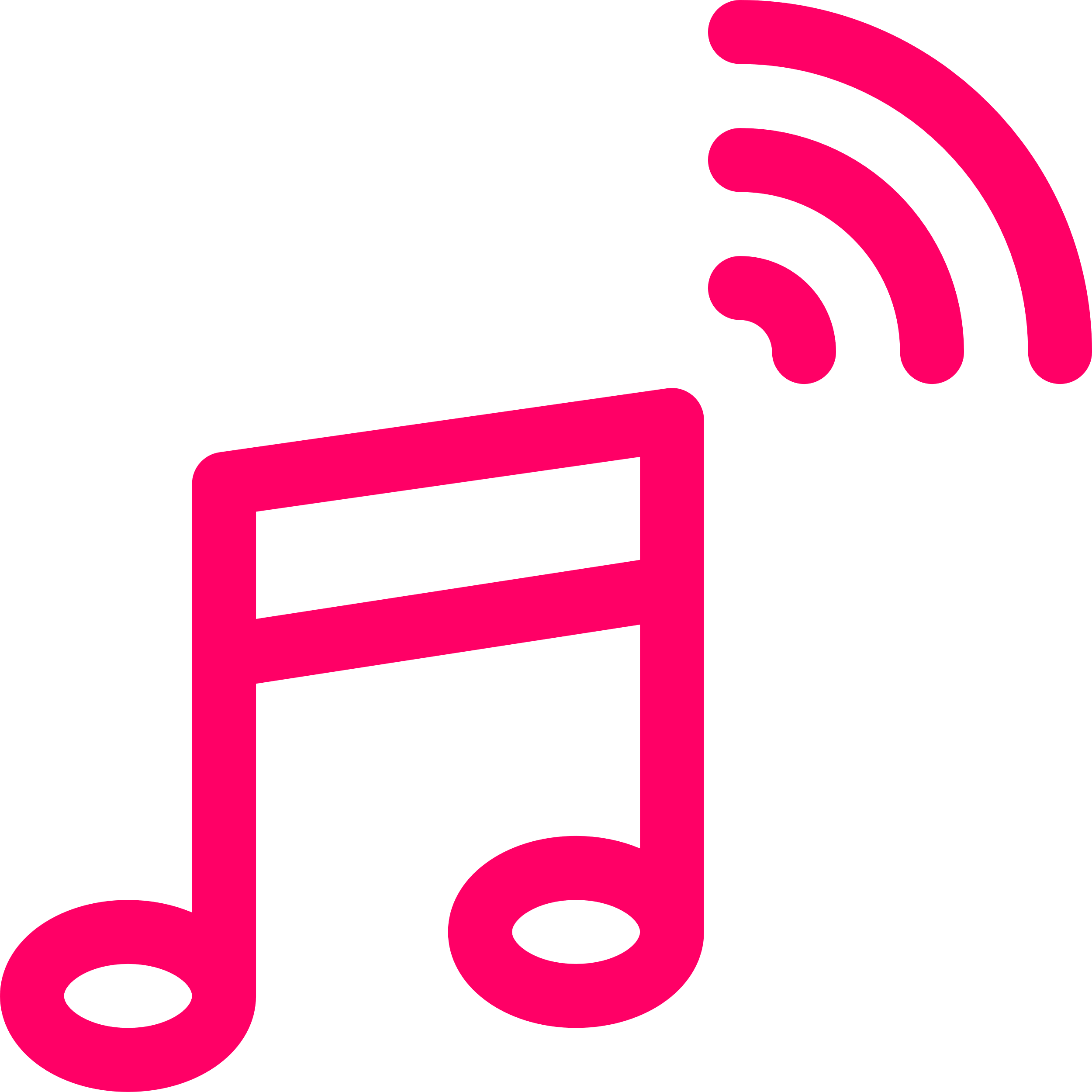 “Being able to 
stream or listen to the
 radio online has changed the way I listen to the radio.”
“I feel confident using new technology products.”
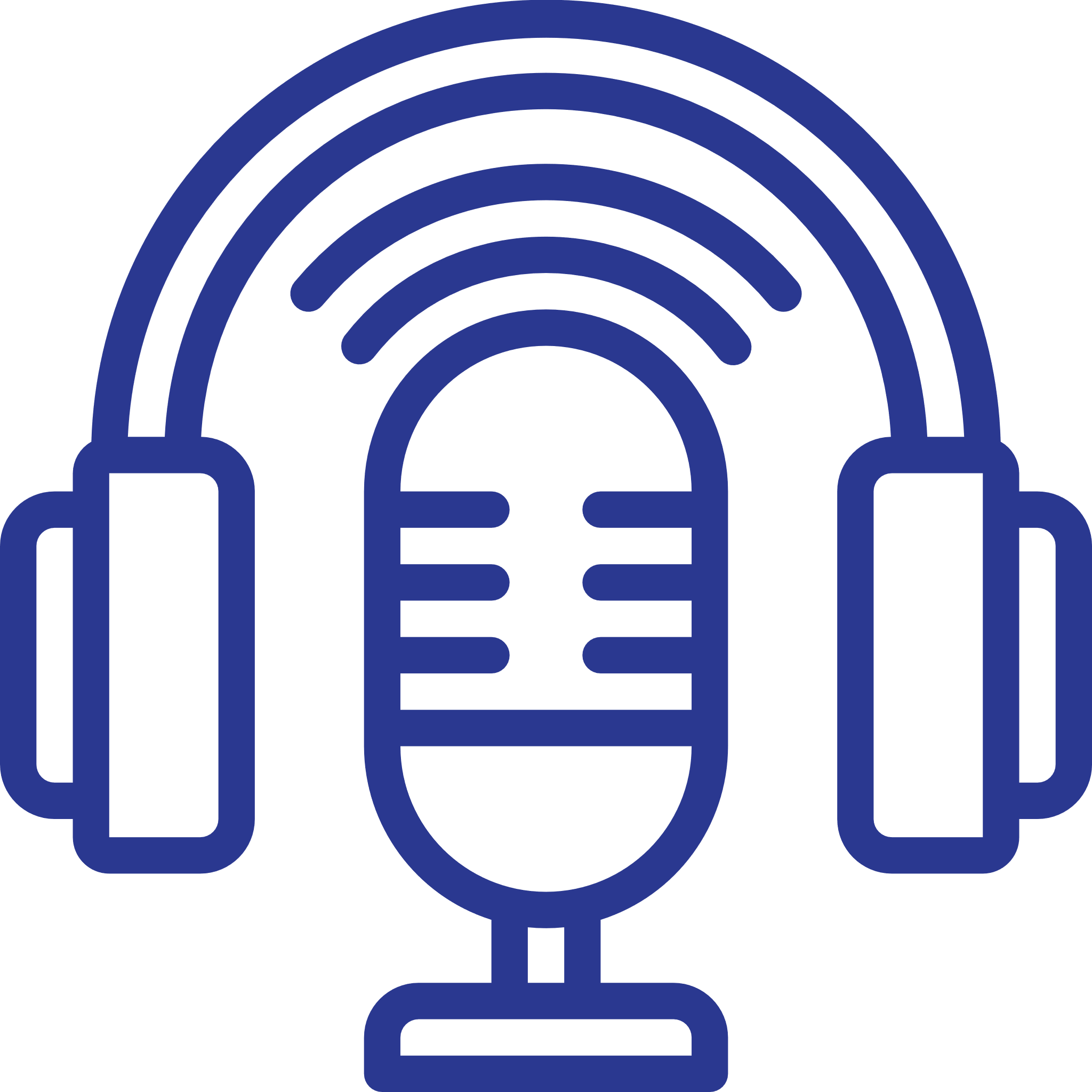 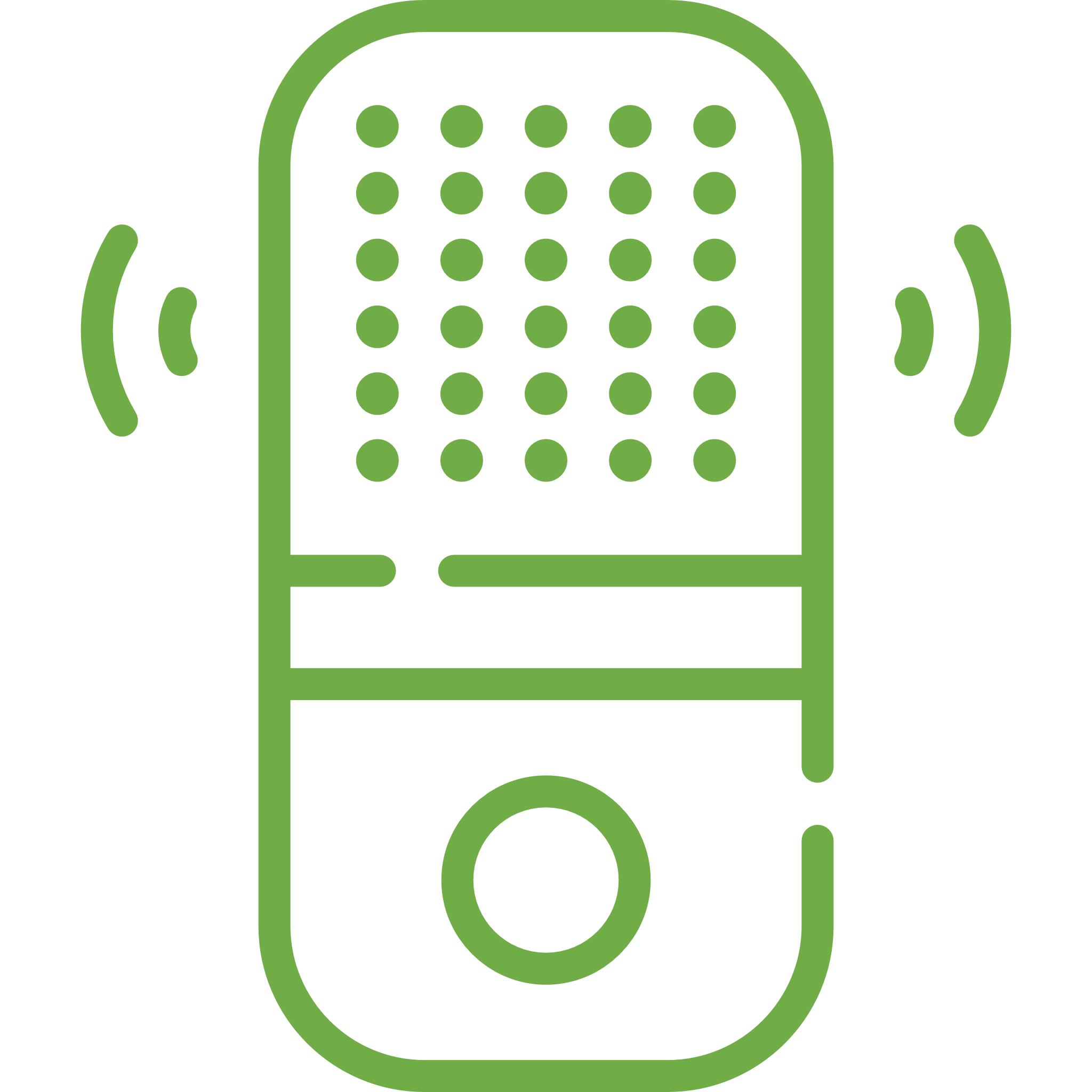 42% 100
index
All Canadians 18+ that agree:
index
The Digital Audio Audience are early adopters and tech savvy
26% 100
All Canadians 18+ that agree:
Source: Vividata’s Fall 2020 SCC/Metrica Fusion and Study of the Canadian Consumer Fall 2020 
Base: Total Canada 18+
Statement:
Statement:
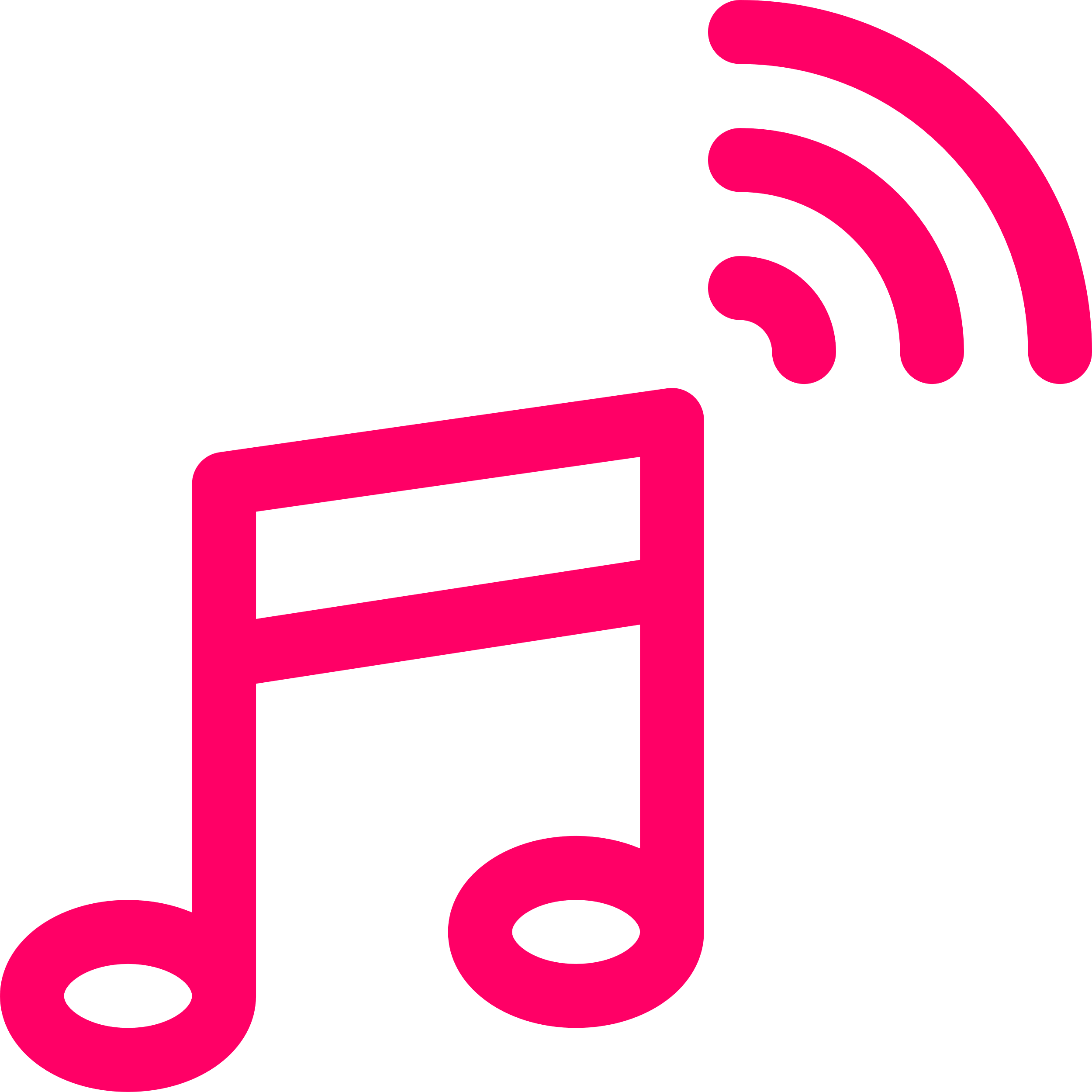 “Being able to 
stream or listen to the
 radio online has changed the way I listen to the radio.”
“I love to buy new gadgets and appliances.”
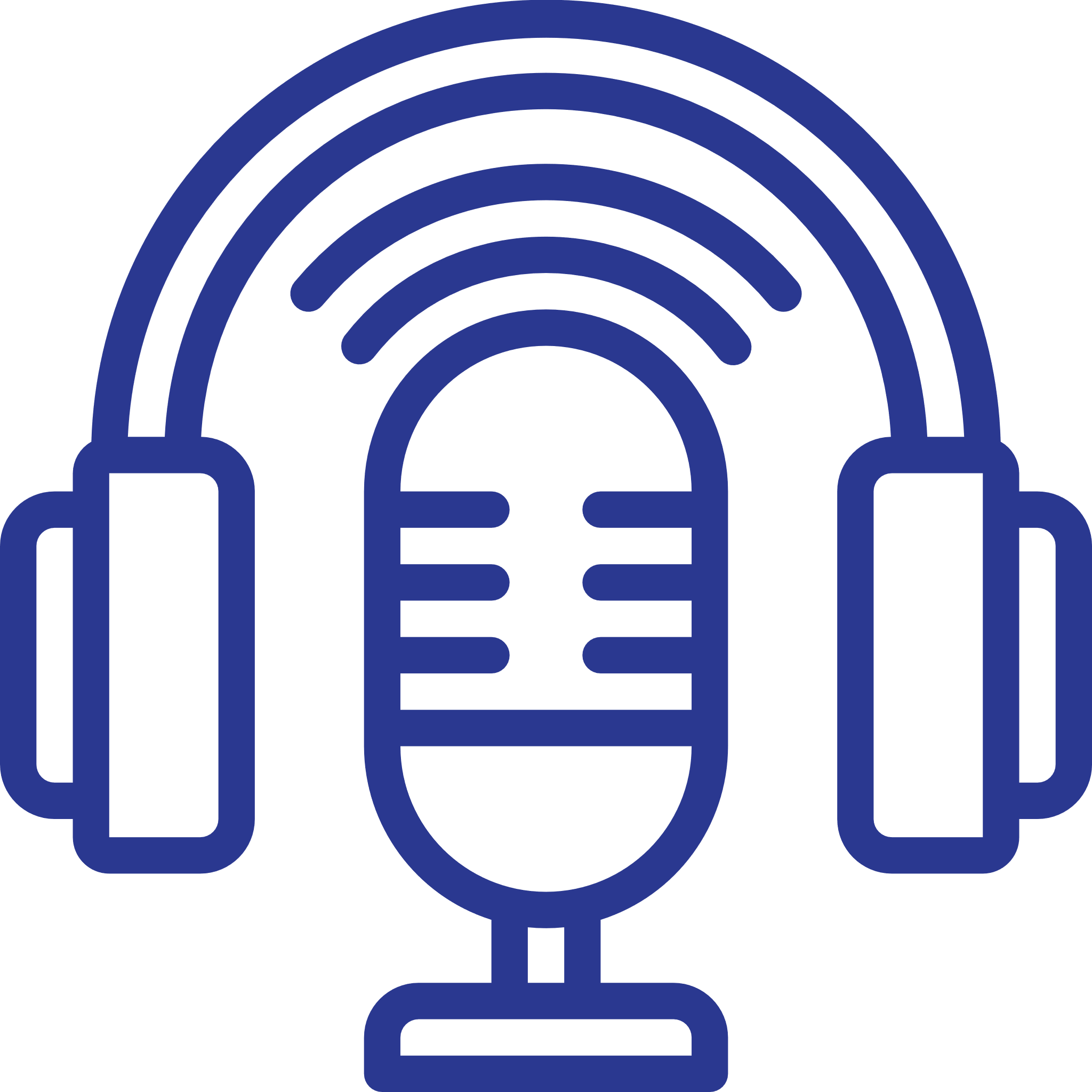 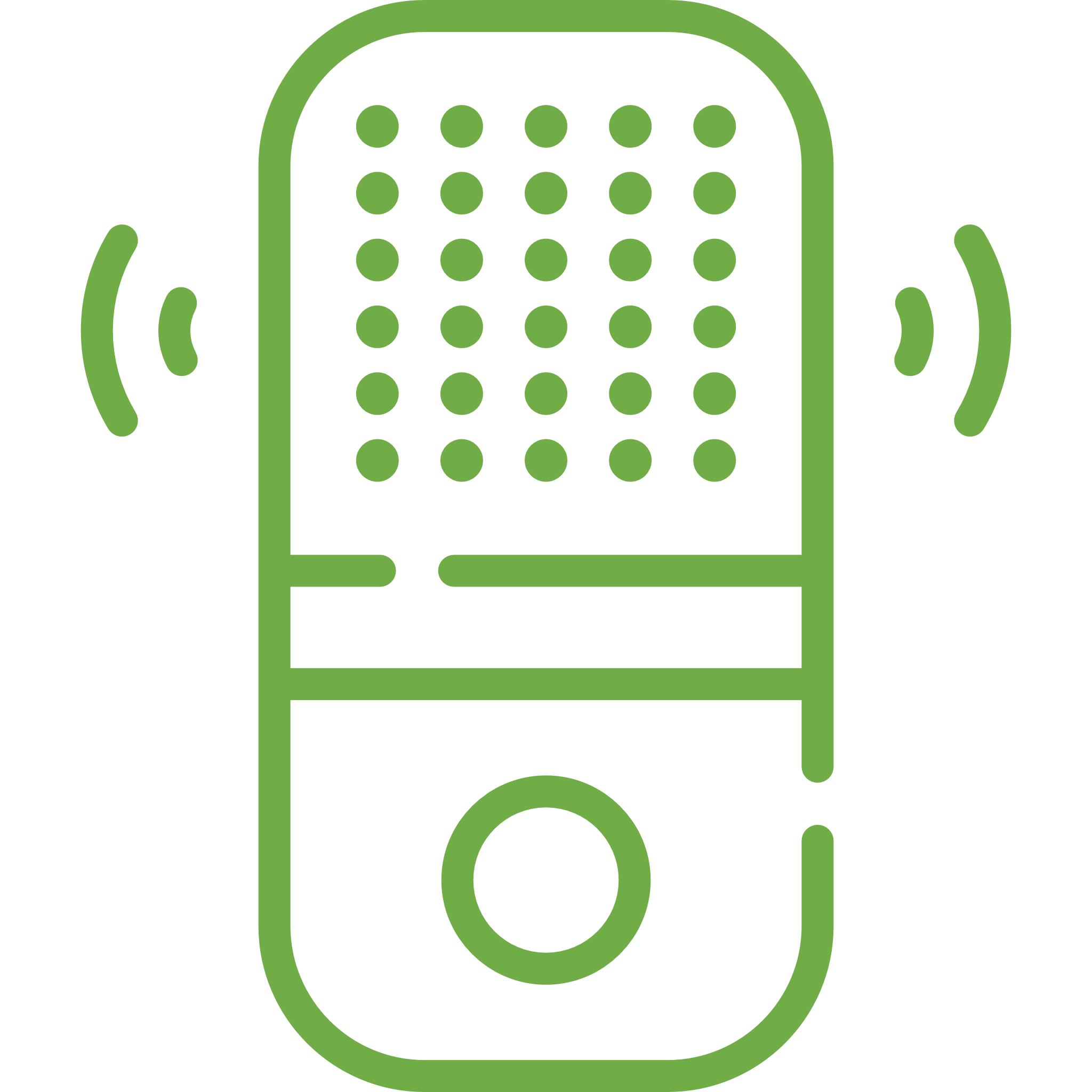 20% 100
index
All Canadians 18+ that agree:
index
The Digital Audio Audience are early adopters and tech savvy
26% 100
All Canadians 18+ that agree:
Source: Vividata’s Fall 2020 SCC/Metrica Fusion and Study of the Canadian Consumer Fall 2020 
Base: Total Canada 18+
Audio is everywhere, from streaming music, to radio, to podcasts from sites, apps or smart speakers.

Listening habits of younger generations have been the most impacted by audio streaming services.

The podcast audience continues to grow, providing marketers a unique opportunity to reach an engaged and valuable segment of the population.

Smart speaker adoption is on the rise, allowing audiences a new way to listen; smart speaker owners are the most likely to be high income professionals. 

At varying degrees, music streamers, podcast listeners, and smart speaker owners are more likely than the general adult population to be young, higher income and tech savvy.
Some final thoughts …
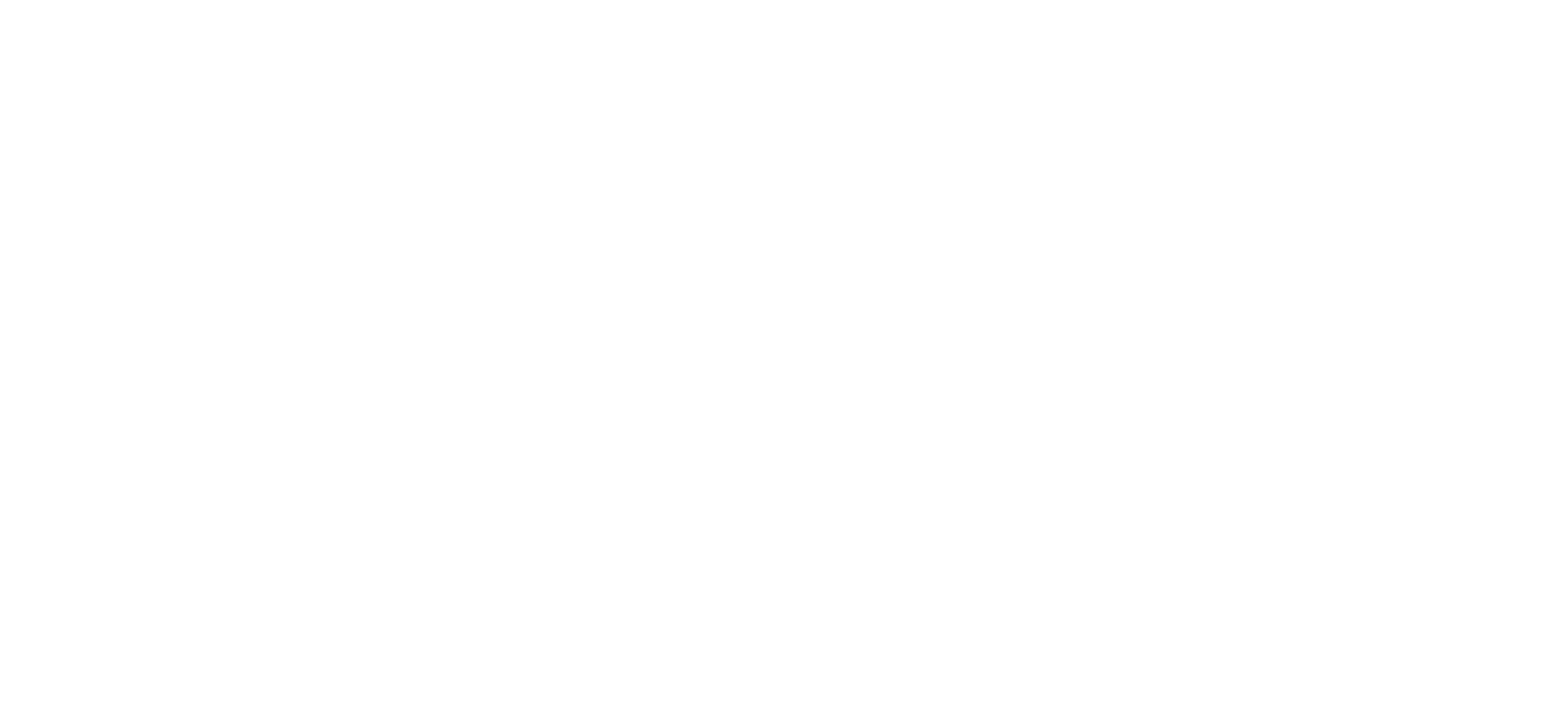 Let’s take a closer look at the data, together.
To learn more about this report, our insights, or how you can get access to Vividata’s Survey of the Canadian Consumer for Fall 2020 or the Metrica SCC Fusion database, feel free to reach out to us at:

info@vividata.ca
416.916.3205
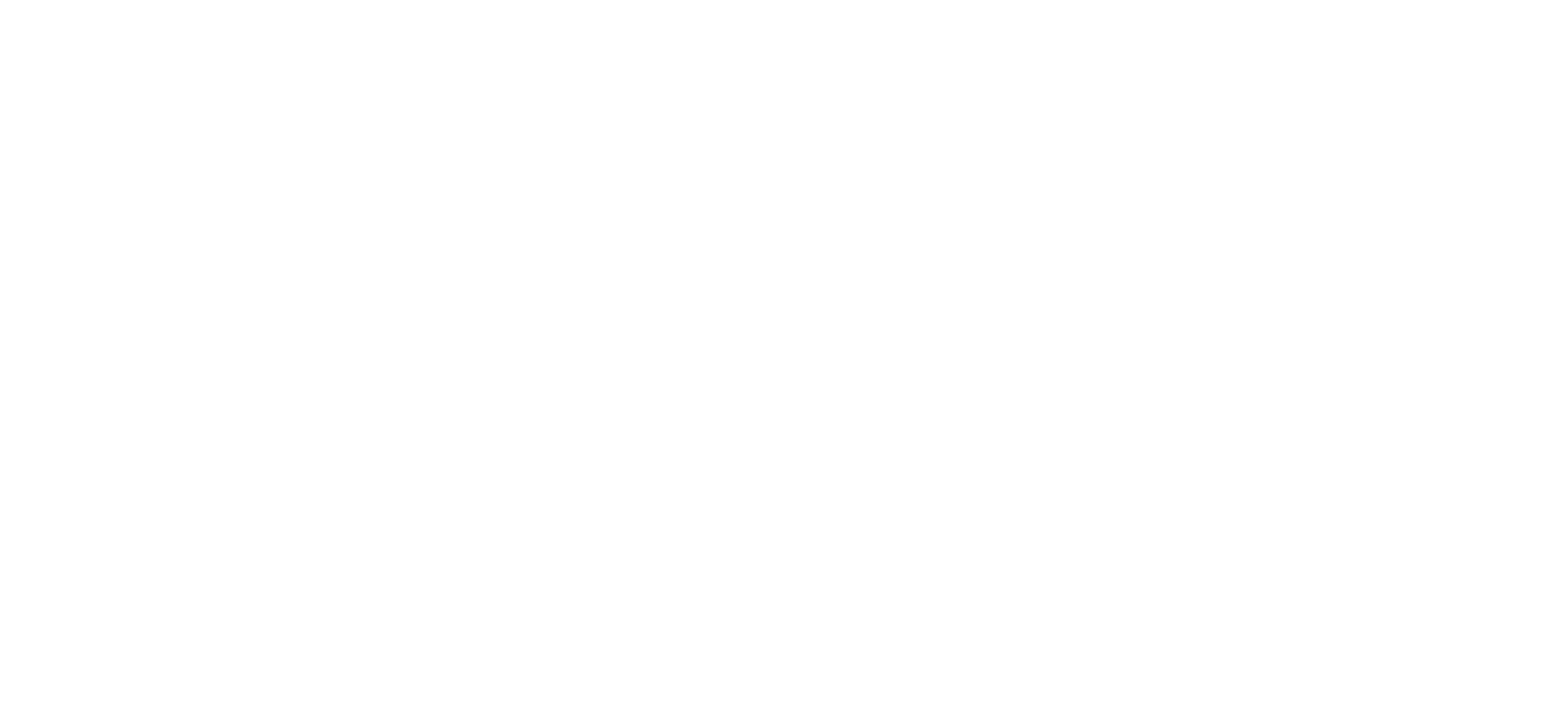 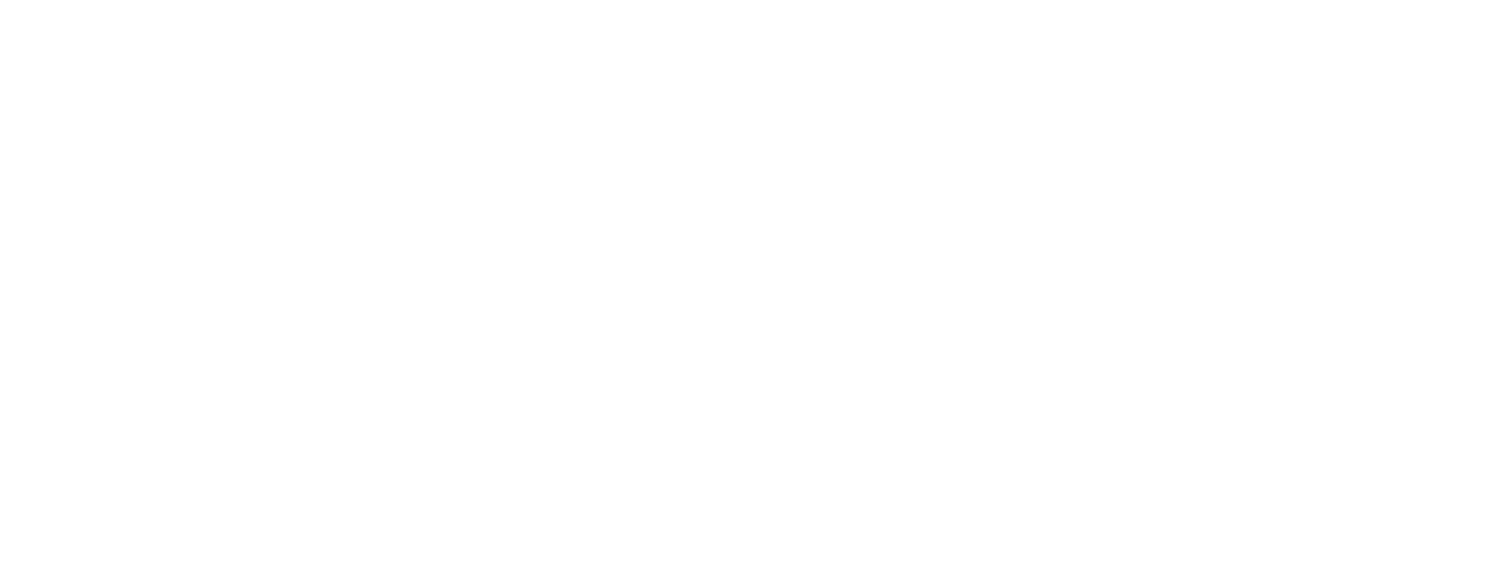